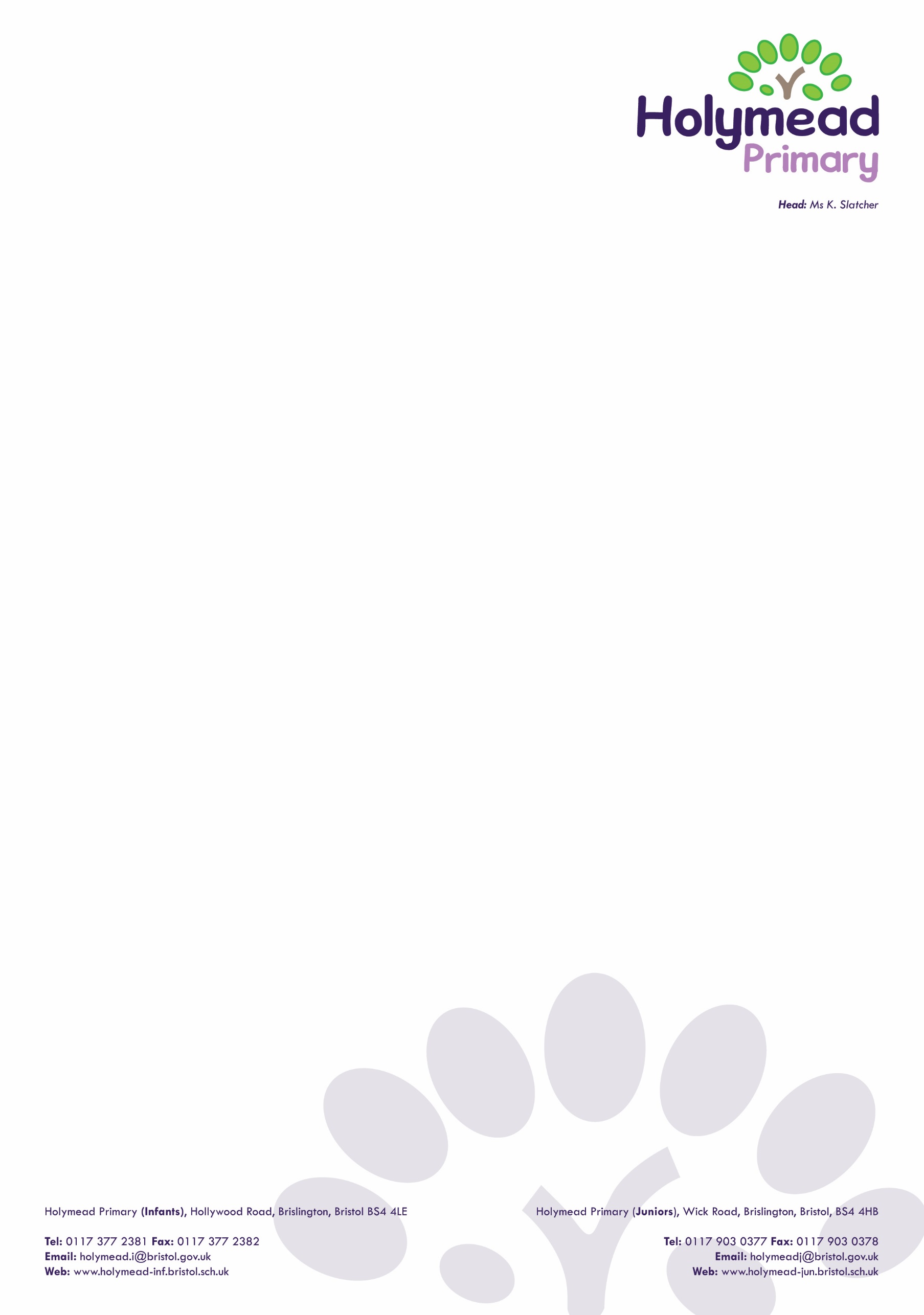 SEND Graduated Response
The following model illustrates the support we offer our children depending on their level of need. Pupil progress is monitored carefully within our school, and if children are making less than expected progress the level of intervention 
provided will be escalated accordingly.
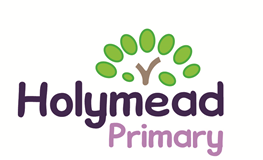 Education and Health Care Plan
EHCP
0-25
EHCP
 Assessment
Educational psychologist input, on-going agency input, medical disability with SEND
All phases of the graduated response need to be evidenced before an EHCP assessment.
SEND Graduated Response
SENDCO coordinates support ensuring children receive intervention at an appropriate level in line with the graduated response model
Glossary
BAT – Bristol Autism Team
BUDs – Bristol Universal Descriptors
CAMHS – Child and Adolescent Mental Health Service
EAL – English as an Additional Language
EHCP – Education, Health, Care Plan
EWO – Educational Welfare Officer
IEP – Individual Education Plan
NELI – Nuffield Early Language Intervention
OT – Occupational Therapy
PMHS – Primary Mental Health Service
PT – Physiotherapy
SALT – Speech and Language Therapy
SENDCO – Special Educational Needs Coordinator
School Support with External Agencies
(Bristol Support Plan) 
Personalised learning, Referrals or support 
from BAT, SALT, PT, OT, CAMHs, PMHS, EWO, Families in Focus,  personalised behaviour strategies, Play Therapist, Counselling, Educational Psychology, specialist teachers/TAs, annual reviews, IEPs/Individual provision maps, multi agency meetings with parents,  support for high needs block funding using BUDs
Teachers using assess, plan, do, review to plan support for all children in their class
School Support (IEP)
 Small group intervention : Numicon, phonics, social skills, Nuffield Early Language Intervention, Talking Partners, Rapid Response, BRP, daily readers, inference work, targeted spellings, Nessy, 1:1 pupil premium programmes, 1:1 speech and language support, self-esteem groups, emotional wellbeing work,  personalised behaviour strategies , meetings with parents, etc. Additional interventions and support recorded on IEPs
The everyday great job that we do
Quality First Teaching and Ordinarily Available Provision (what we offer everyone)
Quality teaching regularly monitored by SLT covering a range of subjects, whole class LSA support targeting focus children, differentiation for out of step learners, access to ICT for word processing support, dynamic intervention from the teacher/TA to address any misconceptions on the same day, access to full curriculum, target reader, AfL, classroom behaviour strategies, discussions with previous settings/teachers, transitions to new schools, parent/carer discussions, EAL strategies, SENDCO advice, visual and kinaesthetic learning materials, visual timetable, individual copies of resources, adjusted adult language, targeted questioning, LSA appraisal and observations, SEND awareness training, pupil progress meetings, targets